1) CALLING
2) MAKING
3) WAITING
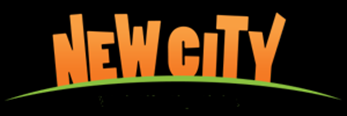 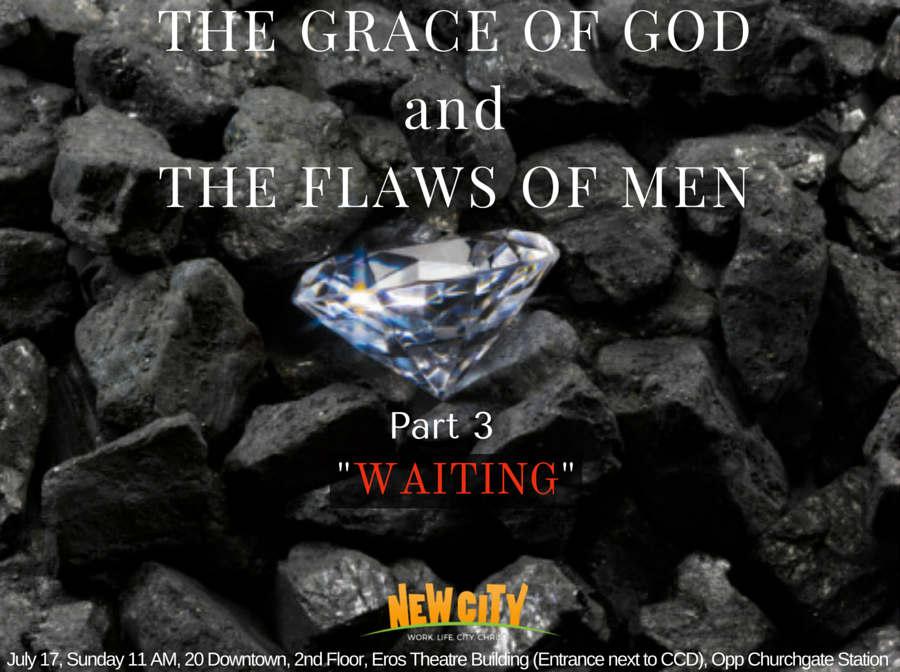 series poster
WAITING
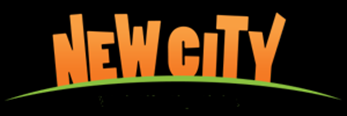 Genesis 12: 1-4The Lord had said to Abram, “Go from your country, your people and your father’s household to the land I will show you.2 “I will make you into a great nation,    and I will bless you;I will make your name great,    and you will be a blessing.3 I will bless those who bless you,    and whoever curses you I will curse;and all peoples on earth    will be blessed through you.”4 So Abram went, as the Lord had told him; and Lot went with him. Abram was seventy-five years old when he set out from Harran
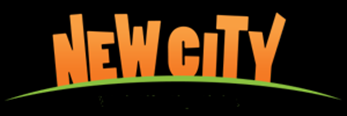 Genesis 21: 1-5Now the LORD was gracious to Sarah as he hadsaid, and the LORD did for  Sarah what he hadpromised. 2 Sarah became pregnant and bore ason to Abraham in his old age, at the very timeGod had promised him. 3 Abraham gave the nameIsaac to the son Sarah bore him. 4 When his sonIsaac was eight days old, Abraham circumcisedhim, as God commanded him.5 Abraham was a hundred years old when hisson Isaac was born to him.
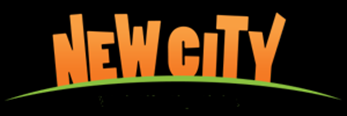 Gen 11:30Now Sarai was childless because she was not ableto conceive.
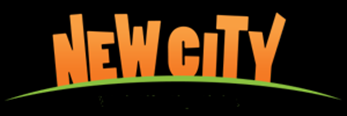 Abraham and Sarai waited 25 long years forGod to fulfill his promise.
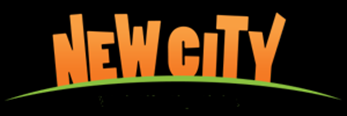 This is a pattern. The grace of God triumphingover the flaws and failures of men,again and again and again!
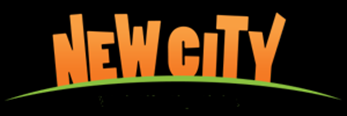 AFTER THE SIN IN EGYPT….
Genesis 13 : 1-6,15-16
Now Sarai, Abram’s wife, had borne him nochildren. But she had an Egyptian slave namedHagar; 2 so she said to Abram, “The LORD has keptme from having children. Go, sleep with my slave;perhaps I can build a family through her.”Abram agreed to what Sarai said. 3 So after Abramhad been living in Canaan ten years, Sarai his wifetook her Egyptian slave Hagar and gave her to herhusband to be his wife. 4 He slept with Hagar, andshe conceived.When she knew she was pregnant, she began todespise her mistress.
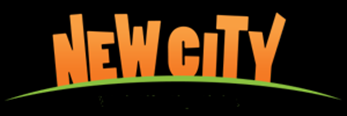 5 Then Sarai said to Abram,“You are responsible for the wrong I am suffering.I put my slave in your arms, and now that sheknows she is pregnant, she despises me. May theLORD judge between you and me.”6 “Your slave is in your hands,” Abram said. “Dowith her whatever you think best.” Then Saraimistreated Hagar; so she fled from her.15 So Hagar bore Abram a son, and Abram gavethe name Ishmael to the son she had borne. 16Abram was eighty-six years old when Hagar borehim Ishmael.Abram called his son Ishmael…
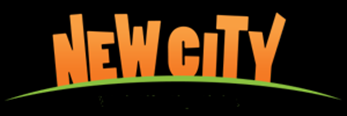 First Abraham offer his wife to another man.Now, Sarah is offering her husband toanother woman!
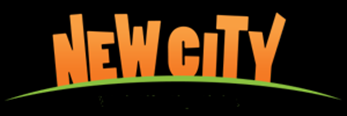 1. A basic question on waiting2. What we do in the waiting3. What God does in the waiting4. The fruit of waiting
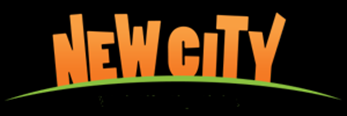 1. A basic question on waiting
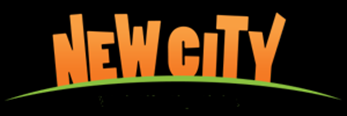 God is not ignorant; not impotent; indifferent,is involved in all our waiting.God was shaping Abraham in the waiting.
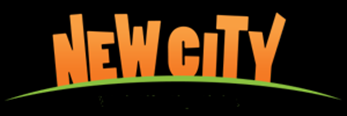 2. What we do in the waiting
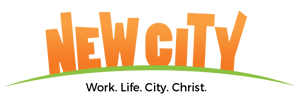 First, Abraham sinned in his fear and lack of trust in God!
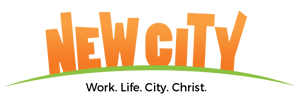 Second way Abraham and Sarah sinned in theirwaiting was this: They tried to manufactureon their own the blessing only God could bring!
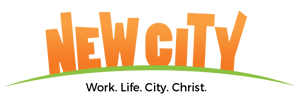 3. What God does in the waiting
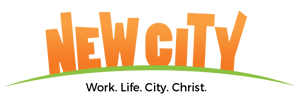 God does three things in our waiting:1.Helps us see our sins2. Helps us see the futility of our flesh3.Helps us see what is our primary love
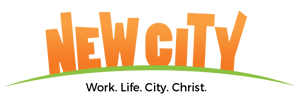 Our making after our calling happens in the waiting!!!
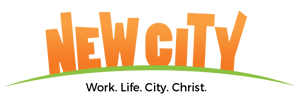 4. The fruit of waiting
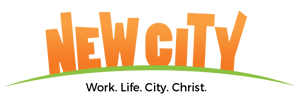 Grace we experience in a moment…..Gracewe experience in a flow of time…
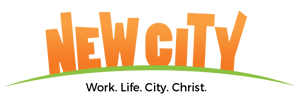 Genesis 22: 1-6Some time later God tested Abraham. He said tohim, “Abraham!”“Here I am,” he replied.2 Then God said, “Take your son, your only son,whom you love—Isaac—and go to the region ofMoriah. Sacrifice him there as a burnt offering on amountain I will show you.”3 Early the next morning Abraham got up andloaded his donkey. He took with him two of hisservants and his son Isaac. When he had cutenough wood for the burnt offering, he set out forthe place God had told him about. 4 On the thirdday Abraham looked up and saw the place in thedistance.
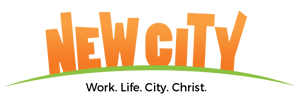 5 He said to his servants, “Stay here withthe donkey while I and the boy go over there. Wewill worship and then we will come back to you.”6 Abraham took the wood for the burnt offeringand placed it on his son Isaac, and he himselfcarried the fire and the knife.
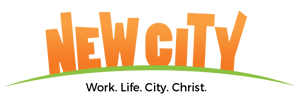 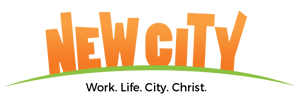